ИСПОЛНЕНИЕ БЮДЖЕТА БЫХОВСКОГО РАЙОНА                  ЗА 1 ПОЛУГОДИЕ 2019 ГОДАДЛЯ ГРАЖДАН
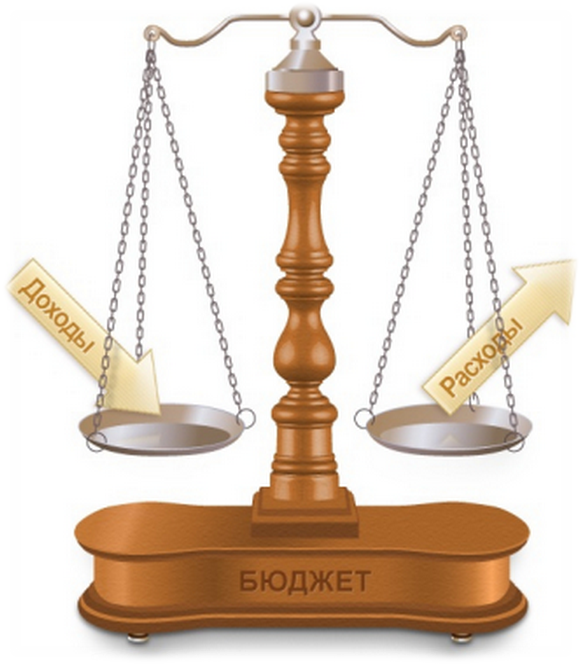 Доходы консолидированного бюджета  Быховского района за I полугодие 2019 года
В консолидированный бюджет Быховского района за                  I полугодие 2019 года поступило доходов 22 868,3 тыс. рублей, расходы профинансированы в сумме  23 439,5 тыс. рублей, дефицит на 1 июля 2019 г. составил  571,2 тыс. рублей. 
Бюджет района за I полугодие 2019 по доходам исполнен в объеме 48,5 % к годовому плану .
Собственные доходы поступили в сумме 9 194,5 тыс. рублей, в том числе налоговые доходы в сумме 7 985,0 тыс. рублей, неналоговые доходы в сумме 1 209,4 тыс. рублей.
Безвозмездные поступления из республиканского и областного бюджетов получены в сумме 13 673,9 тыс. рублей, в том числе дотация в сумме 12 274,4 тыс. рублей. 
Дотация бюджетам первичного уровня из районного бюджета составила  187,3 тыс.  рублей.
Исполнение бюджета   Быховского  района за январь-июнь 2019 года
Структура доходов бюджета Быховского района за январь-июнь  2019 года
Структура собственных доходов бюджета Быховского  района                    ( за январь-июнь 2019г. поступление собственных доходов составило       9 194, 5 тыс. рублей, рост с учетом роста потребительских цен и без доплаты РУП «Могилевэнерго» составил 105,9%)
Основные бюджетообразующие предприятия района
Перечисление подоходного налога в бюджет по предприятиям района
Задолженность по налогам в районный бюджет по организациям, находящимся в стадии санации
Расходы консолидированного бюджета Быховского района за I полугодие 2019 года
Расходы консолидированного бюджета Быховского района за            I полугодие 2019 года составили 23 439,5 тыс. рублей или 49,8% к уточнённому плану на год.
       Бюджет района в отчетном периоде сохранил социальную направленность: на социальную сферу (без учета расходов на капстроительство) направлено 18 590,5 тыс. рублей, или 79,4% объёма расходов бюджета. 
        Расходы на финансирование первоочередных расходов бюджета (заработная плата с начислениями, лекарственные средства и изделия медицинского назначения, продукты питания, текущие и капитальные бюджетные трансферты населению, субсидии, оплата коммунальных услуг, обслуживание государственного долга) составили 21 477,2 тыс. рублей, или 91,6% от расходов бюджета.
Динамика поступления доходов от
 внебюджетной деятельности
Просроченная задолженность по бюджетным ссудам                                       на 01.07.2019 г.  – 4 055,9 тыс. рублей
за январь-июнь 2019г. взыскано бюджетных ссуд 87,8 тыс. рублей, просроченная задолженность возросла на 595,6 тыс. рублей
Погашение задолженности по бюджетным ссудам
  (за январь-июнь 2018г.  взыскано 139,8 тыс. рублей, 
за январь-июнь 2019 г. -87,8 тыс. рублей или 62,8%)
Дебиторская задолженность Быховский  УКП «Жилкомхоз» (за коммунальные услуги)
Дебиторская задолженность УПКП «Быховрайводоканал» (за коммунальные услуги)
Потери бюджета за  январь-июнь 2019 г
Объем долговых обязательств органов местного управления и самоуправления
Программные расходы консолидированного бюджета района за I полугодие 2019 года
Финансовый отдел
Быховского райисполкома
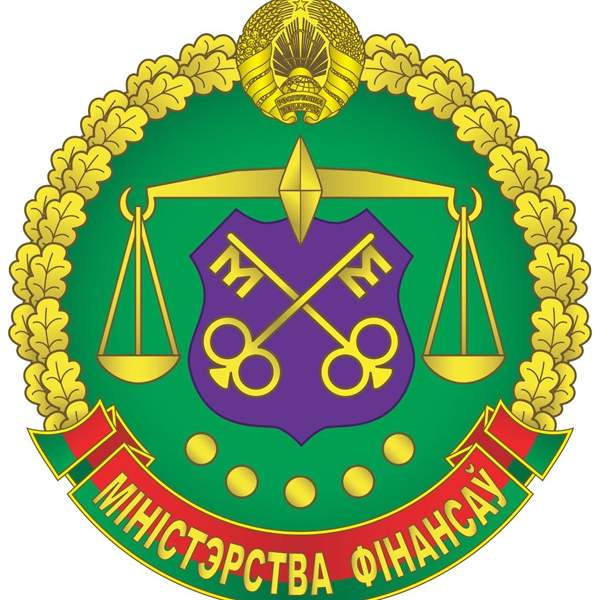